Презентація Історія гри в шахи
Шахи виникли ще в давнину в Індії. Існує велика кількість легенд про їхню появу. Прабатьком сучасних шахів вважається стародавня гра чатуранга. У 1851 році проводиться перший міжнародний шаховий турнір в Лондоні. Наступний турнір проходить тут же в 1862 році.
Згідно легенді, розказаній Аль-Біруні в книзі "Індія", шахи були створені Браміном , який попросив за свій винахід у раджі Схерма всього нічого: стільки зерна, скільки вийде, якщо на першу клітку шахівниці покласти зернину, на другу - два, на третю - чотири і т.д. Але при підрахунку виявилося, що одержаного зерна буде достатньо, щоб заповнити ємність, обсяг якої складе 180 кубічних км?!
Дещо пізніше - приблизно в VI - VII століттях - ця гра була запозичена арабами, які внесли в неї чимало змін. Модифікована чатуранга іменувалася в арабів "шатрандж", у персів - "шатранг", у бурятів і монголів - "шатар" або "хиашатар". Таджики дали цій грі назва "шахів", що означає "володар переможений", "володар помер". Саме від цього слова відбулося російський варіант найменування ігри - шахи.
Михайло Чигорін
Засновником російської шахової школи вважається Михайло Чигорін. Він зробив величезний внесок у розвиток цієї гри. У 1899 році відбувся перший загальноросійський турнір з шахів.
Чемпіони світу
Карпов, який тричі захищав свій титул у матчах проти:
В. Корчного (Багіо, 1978)
В. Корчного (Мерано, 1981)
Г. Каспарова (Москва, 1984–1985) (матч перервано рішенням ФІДЕ)
У 1886 році відбувся перший офіційний матч за звання чемпіона світу з шахів. У цьому матчі Вільгельм Стейніц переміг Йоґана Цукерторта і тримав свій титул аж до 1894 р. Матч проходив у трьох американських містах (Нью-Йорк, Сент-Луїс, Новий Орлеан). Стейніц тричі захищав свій титул у матчах проти:
Михайла Чігоріна (Гавана, 1889)
Ісидора Ґунсберґа (Нью-Йорк, 1890/1891)
Михайла Чігоріна (Гавана, 1892)
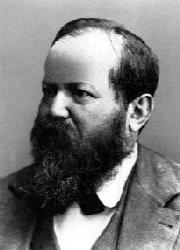 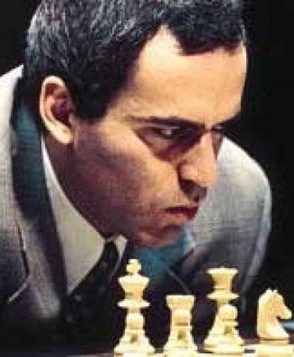 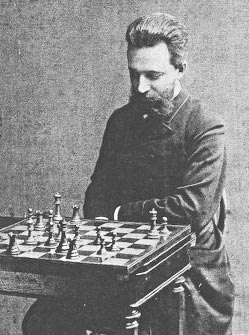 Стейніц
Каспаров
Михайло Чігорін
Сучасні чемпіони
Василь Іванчук
 Руслан Пономарьов
Сергій Карякін
Хоу Іфань
Марія Музичук
Магнус Карлсен
Олександр Морозевич
Олександр Грищук
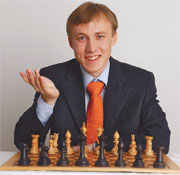 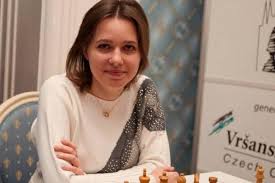 Руслан Пономарьов
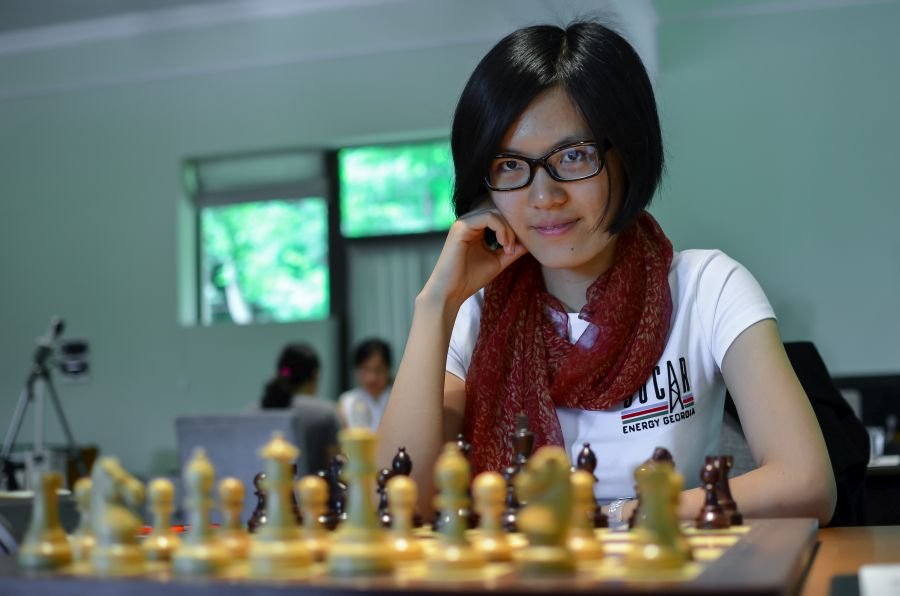 Марія Музичук
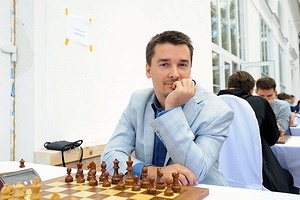 Хоу Іфань
Олександр Морозевич
Дякую за увагу